Οι γλώσσες του κόσμου ΙΙ
Ειρηνικός, Αυστραλία και Αμερική
Οι γλώσσες των ιθαγενών
Και στις τρεις μεγάλες περιοχές που θα εξετάσουμε, θα εστιάσουμε στις λεγόμενες γλώσσες των ιθαγενών και όχι των επικυρίαρχων (παλαιών και νέων)
Οι περισσότερες από αυτές τις γλώσσες βρίσκονται σήμερα σε άμεσο κίνδυνο εξαφάνισης
Ειρηνικοσ
Αυστρονησιακές γλώσσες
Γλώσσες Παπούα
Διάκριση των γλωσσών
Βασική διάκριση: Αυστρονησιακές γλώσσες – Γλώσσες Παπούα (κυρίως στη Νέα Γουινέα)
Οι γλώσσες Παπούα ήταν και οι τελευταίες στον κόσμο που ανακαλύφθηκαν, παραμένει γρίφος η προέλευσή τους
Αυστρονησιακές: Διακρίνονται σε γλώσσες Φορμόζας (Ταϊβάν) / όλες οι υπόλοιπες
Αυστρονησιακές: συγκριτική γλωσσολογία και αρχαιολογία
Με την βοήθεια των μεθόδων της συγκριτικής γλωσσολογίας (συγκριτική και επανασύνθεση), καθώς και των πορισμάτων της αρχαιολογίας, έχει βρεθεί η πορεία των ανθρώπινων εγκαταστάσεων στην περιοχή
Πρώτα κύματα αποικισμού στις Φιλιππίνες (3.000-2.000 π.Χ.) και τελευταία στην Μαδαγασκάρη (1η χιλιετία π.Χ.) και στο νησί του Πάσχα (1η χιλιετία μ.Χ.)
Χαρακτηριστικά Αυστρονησιακών γλωσσών
1) Μεγάλη ομοιότητα στο λεξιλόγιο (αλλά εν πολλοίς και στη γραμματική δομή)
2) Συγκολλητική μορφολογία
3) Πολύ συχνή η στρατηγική του αναδιπλασιασμού, οδηγεί σε πολύ μεγάλες λέξεις
Αναδιπλασιασμός
Σαμόα: mata (“ανώριμος, άγουρος”) > fa’amatamata (“ωμός, ακατέργαστος”)
Μαλγασική: hendrata (“τρομαγμένος, έκπληκτος”) > hendra – trendratra (“πολύ φοβισμένος”)
Παθητική Σύνταξη
Στη γλώσσα των Μαορί μπορεί να ξεπεράσει το 70% σε αφηγηματικό κείμενο (πβ. Αγγλική: 6-8% σε πολύ λόγιο περιβάλλον, στην καθομιλουμένη σαφώς μικρότερο ποσοστό).
Σχετίζεται κυρίως με την χρήση ευγενικής σύνταξης
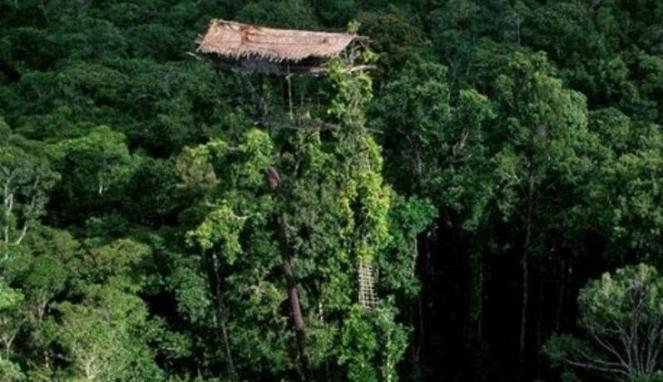 Γλώσσες Παπούα
Πολύ παλιά ανθρώπινη εγκατάσταση στην Νέα Γουινέα (26-40.000 χρόνια πριν)
Τεράστια γλωσσική ποικιλία σε όλη την περιοχή: στα νησιά Βανουάτου 150.000 κάτοικοι μιλούν 105 γλώσσες, ενώ στην Παπούα Νέα Γουινέα με 4 εκ. κατοίκους έχουν εξακριβωθεί 860 γλώσσες περίπου (πολλές από τις οποίες ακόμα δεν έχουν καν καταγραφεί)
Ποικιλία
Πώς σε ένα νησί όπου κατοικεί λιγότερο από το 1/1000 του παγκόσμιου πληθυσμού παρατηρείται περίπου το 1/7 των γλωσσών του κόσμου;
1) Έμφαση από τους πληθυσμούς στην γλωσσική ιδιαιτερότητα
2) Λέξεις ταμπού (ονόματα νεκρών ή συγγενών εξ αγχιστείας)
3) Ίσως αυτή να ήταν η εικόνα και στον υπόλοιπο πλανήτη, πριν τον ερχομό του Δυτικού πολιτισμού
Κοινωνιογλωσσικά στοιχεία
1) Πολλές πίτζιν – κρεολές γλώσσες, λόγω της ύπαρξης φυτειών (και της Δυτικής αποικιοκρατίας από τον 19ο αι. κ.εξ.)
2) Ο πληθυσμός είναι σε πολύ μεγάλο ποσοστό πολύγλωσσος (μια και οι γλωσσικές ομάδες είναι πολύ μικρές, οι οικογένειες είναι πάντα πολύγλωσσες)
Γλωσσικά στοιχεία Ι
1. Τεράστια πολυπλοκότητα στο ρηματικό σύστημα, με γραμματικές διακρίσεις που δεν απαντούν πουθενά αλλού
Ρηματικό σύστημα, Κιουάι
Asidim-ai = καλύπτω ένα αντικείμενο μια φορά
Asidim-o = συνεχίζω να καλύπτω ένα αντικείμενο
i-asidim-ai = καλύπτω περισσότερα από ένα αντικείμενο με μία κίνηση
i-asidim-uti = καλύπτω περισσότερα από ένα αντικείμενα με ξεχωριστές κινήσεις
Μακροσκελή ρήματα
Odi = περνώ χορδή σε ένα τόξο
Ri-mi-bi-du-mo-i-odi-ai-ama-ri-go = στο μακρινό μέλλον αυτοί οι τρεις θα περάσουν χορδές σε δύο τόξα μονομιάς
Γλωσσικά στοιχεία ΙΙ
Απλή σχετικά φωνολογία, π.χ. η γλώσσα Ροτόκας βρίσκεται στο άκρο, καθώς έχει μόλις 11 φωνήματα (5 φωνήεντα και 6 σύμφωνα)
ΑΥΣΤΡΑΛΙΑ
Οι ιθαγενείς γλώσσες της Αυστραλίας
Οι Αβορίγινες
Κατοικούν εκεί για τουλάχιστον 50.000 χρόνια
Όταν έφτασε ο Κουκ το 1788, κατοικούσαν περίπου 500.000-1 εκ. αβορίγινες στην Αυστραλία
Αποδεκατίστηκαν από ασθένειες, διωγμούς, καταστροφές κλπ.
Σήμερα, η μεγάλη πλειοψηφία (>60%) ζει στα αστικά κέντρα
Οι γλώσσες των Αβορίγινων
Βασική διάκριση:
Α) Πάμα-Νιουνγκάν (στο μεγαλύτερο σχετικά έρημο κομμάτι της ηπείρου)
Β) Μη Πάμα-Νιουνγκάν: Αυτή η ομάδα δεν είναι μία οικογένεια, αλλά μία ομάδα από 22 οικογένειες (οι γλώσσες των οποίων δεν είναι αμοιβαία κατανοητές) στα βόρεια της ηπείρου
Γενικά χαρακτηριστικά
i) Πάμα-Νιουνγκάν: Μεγάλες δομικές ομοιότητες, λ.χ. μόνο επιθήματα, όχι προθήματα. Διαφοροποίηση στο λεξιλόγιο
ii) Μη Πάμα-Νιουνγκάν: Πολύ μεγάλη ποικιλία ανάμεσα στις γλώσσες σε όλα τα επίπεδα. Οι λόγοι άγνωστοι
Προέρχονται όλες από μία κοινή που δεν φαίνεται λόγω του βάθους χρόνου;
Κρεολές
Ως συνήθως, η Αγγλική αποικιοκρατία  έφερε την ανάγκη για κρεολές γλώσσες, οι οποίες είναι αρκετές στην Αυστραλία
Λ.χ. Κριόλ (ΒΑ Αυστραλία): La Ngukkur melabat garrim eitbala langgus. Wen naja traib wandim tok la dis traib, dei tok mijalb garrim Kriol. Jad impotan langgus im Kriol. Olabat gan sabi bla wanim olabat toktok
Δομικά χαρακτηριστικά
Όλες οι Αβορίγινες γλώσσες έχουν ευσύνοπτα φωνολογικά συστήματα
Κάνουν μεγάλη χρήση επιθημάτων (Μη Πάμα-Νιουνγκάν: και προθημάτων) τα οποία γραμματικοποιούν ένα πλήθος από ιδιάζουσες κατηγορίες
Αποτέλεσμα: Πολύ μεγάλες λέξεις και τελείως ελεύθερη σειρά των όρων (περιορισμοί πραγματολογικής υφής, όχι συντακτικής)
Παραδείγματα
1. Γραμματικό γένος (Κουνουινίκου, Μη Π-Ν): na- (αρσενικό), ki- (θηλυκό), ma- (φυτό) και ku- (ουδέτερο)
2. «Αντιδιαστολή» στις αντωνυμίες (Τζιουάρλι): ngali (εμείς οι δύο μαζί με εσένα), ngaliju (εμείς οι δύο χωρίς εσένα), nganthurru (εμείς όλοι μαζί με εσένα), nganthurraju (εμείς όλοι χωρίς εσένα)
Μακροσκελείς λέξεις
Μαγιάλι: abanyawoihwarrgahmarneganjginjeng
aban-yawoih-warrgah-marne-ganj-ginje-ng
«εγώ-αυτούς»- «πάλι»- «λάθος»- «για»- «κρέας»- «μαγειρεύω»- «παρελθόν»
«Μαγείρεψα πάλι λάθος κρέας γι’αυτούς»
ΑΜΕΡΙΚΗ
Πριν τον Κολόμβο
Πιθανότατα χιλιάδες γλώσσες στην Αμερική, ενώ σήμερα αυτές που δεν απειλούνται με εξαφάνιση είναι λίγες δεκάδες, κυρίως στη Νότια Αμερική
Πάντως η εικόνα της μεγάλης ποικιλίας παραμένει, λ.χ. στο Μεξικό υπάρχουν 240 χωριστές γλωσσικές κοινότητες
Η κατανομή των Ινδιάνικων γλωσσών (πριν τον Κολόμβο)
Νότια Αμερική
Οι Ινδιάνοι
‘Ηρθαν από την Ασία
Αρχαιολόγοι: 12-25.000 χρόνια πριν
Nichols: Η τεράστια γλωσσική ποικιλία δικαιολογεί χρονολογία ακόμα και 50.000 χρόνια πριν
Γλωσσικά χαρακτηριστικά
Πολυσυνθετικές
Κάποιες είναι τονικές